STAT J515 Lecture 25November 21, 2019
Originally prepared by Brian Habing
Department of Statistics
University of South Carolina

Redistribution of these slides without permission is a violation of copyright law.
1
Outline for Today
ANOVA Example

Introduction to Regression  (11.1-11.2)

Homework 9 due today
2
ANOVA Example
The following data is from a master’s thesis by B. Nichols in the Department of Animal Science at the University of Arizona in 1980.  It concerns how much bacteria grew on different steaks of approximately 75 grams each.  The steaks were either wrapped in commercial plastic wrap; vacuum packed; sealed in a mixture of 1% CO, 40% CO2, and 59% N; or sealed in 100% C02.  The steaks were randomly assigned to the different types of packaging.  After being stored at 4 degrees Celsius for nine days, the logarithm of the number of psychrotrophic bacteria per square centimeter was estimated for each sample.
3
Example
Commercial   	7.66 		6.98	 	7.80
Vacuum  		5.26 		5.44	 	5.88
Mixed	   	7.41		7.33 		7.04
CO2			3.51		2.91		3.66
4
Why Did They Take the Logarithm?
par(mfrow=c(1,2))
plot(lm(exp(Count)~Trt,data=steakdf),1:2)
par(mfrow=c(1,1))
5
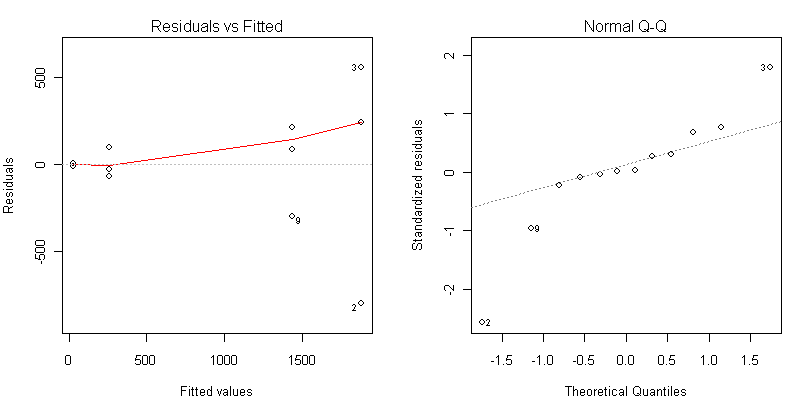 6
Log Transformation
7
Other Transformations
Square root – Not as strong as logarithm
Power and Box-Cox transformations – A very general method that includes the square root and log transformations.
8
Example 2
L=Limpets allowed
F=Large Fish Allowed
f=Small Fish Allowed
N=None Allowed 
 


 
(Data from PhD disertation of Annette Olson at Oregon State University in 1993.)
9
DATA seaweed;
INPUT cover treat $ @@;
CARDS;
14 N  	23 N  	22 N  	35 N  	67 N  	82 N  
94 N  	95 N	34 N  	53 N  	58 N	75 N  
19 N  	47 N  	53 N  	61 N	 4 L	 4 L   
 7 L	 8 L   28 L  	58 L  	27 L  	35 L
11 L  	33 L  	16 L  	31 L	 6 L    8 L   
15 L  	17 L  	11 f  	24 f  	14 f  	31 f
52 f	59 f 	83 f	89 f	33 f	34 f 
39 f	52 f	43 f	53 f	30 f   37 f
 3 Lf	 5 Lf	 3 Lf	 6 Lf	 9 Lf	31 Lf
21 Lf	57 Lf	 5 Lf	 9 Lf	26 Lf	43 Lf
4  Lf	12 Lf	12 Lf	18 Lf	10 fF	13 fF
10 fF	15 fF	44 fF	50 fF	57 fF	73 fF
26 fF	42 fF 	38 fF	42 fF	29 fF	36 fF
11 fF	40 fF	 1  LfF 2 LfF	 3 LfF	 5 LfF
 6 LfF	 9 LfF	 7 LfF	22 LfF	 5 LfF	 6 LfF
10 LfF	17 LfF	 5 LfF	14 LfF	 5 LfF	 7 LfF
;
10
11
Logarithm
12
Square Root
Dependent Variable: scov
               Sum of
Source   DF    Squares     Mean Square  F Value    Pr > F
Model     5  225.4801794  45.0960359      16.89    <.0001
Error    90  240.3319351   2.6703548
CTotal   95  465.8121145
13
Going Beyond One-Way ANOVA
14
Going Beyond One-Way ANOVA
15
Regression - Example 1
The data below concerns the relationship between the prevalence of a supposed fertility harbinger and the population of Oldenburg Germany in thousands of people between 1930 and 1936.  

x 	people
140	55.5
148	55.5
175	64.9
195	67.5
245	69.0
250	72.0
250	75.5
16
Example 1
The original data can be found in:  
Ornithologische Monatsberichte, 44, No.2, Jahrgang, 1936, Berlin, and 48, No.1, Jahrgang, 1940, Berlin, and 
Statistiches Jahrbuch Deutscher Gemeinden, 27-33, Jahrgang, 1932-1938, Gustav Fischer, Jena.   

The actual data used is estimated from the graph in Box, Hunter, and Hunter's Statistics for Experimenters.
17
Regression
18
Regression
19
Regression
20
Regression
21
Regression
22
Least Squares Regression
23
Least Squares Regression
http://hadm.sph.sc.edu/courses/J716/demos/leastsquares/leastsquaresdemo.html
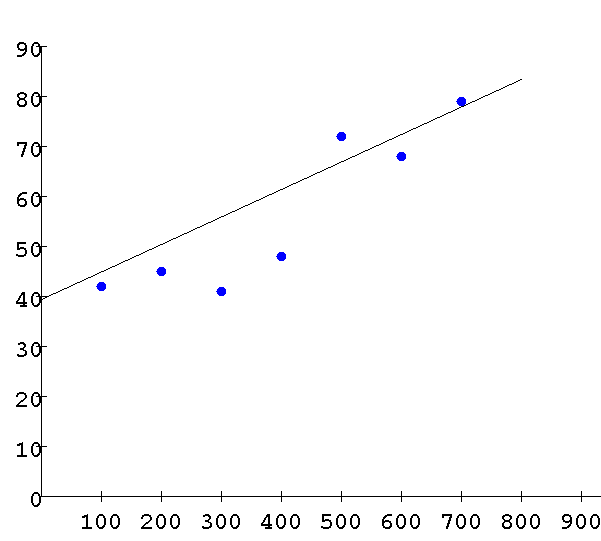 24
Least Squares Regression
http://hadm.sph.sc.edu/courses/J716/demos/leastsquares/leastsquaresdemo.html
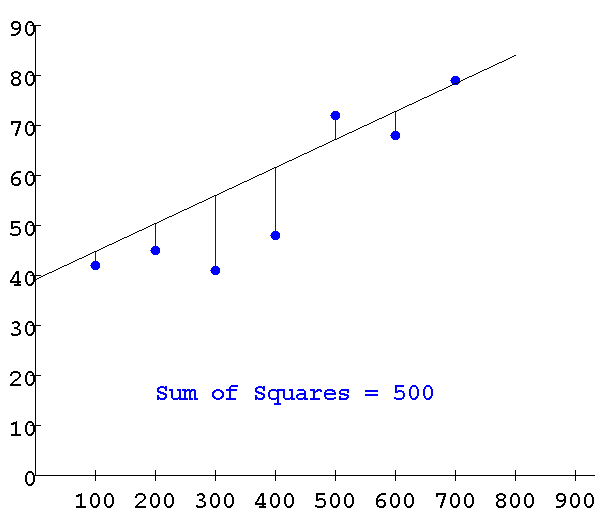 25
Least Squares Regression
http://sambaker.com/courses/J716/demos/LeastSquares/LeastSquaresDemo.html
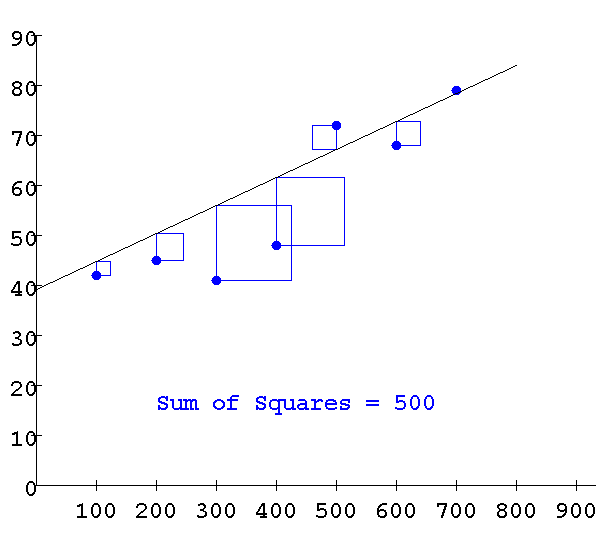 26
Least Squares Regression
27
Least Squares Regression
28
Regression
29
Least Squares
http://sambaker.com/courses/J716/demos/LeastSquares/LeastSquaresDemo.html
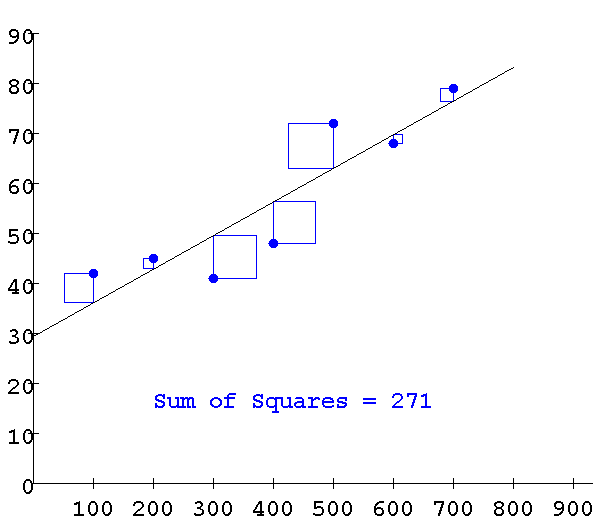 30
Example 1
x 	people
140	55.5
148	55.5
175	64.9
195	67.5
245	69.0
250	72.0
250	75.5
At an X level of 100, what is the best prediction for the population?
31
Example 1 Continued
x 	people
140	55.5
148	55.5
175	64.9
195	67.5
245	69.0
250	72.0
250	75.5
Any reason not to trust this estimate?
32